第五章    透镜及其应用
第4节   眼睛和眼镜
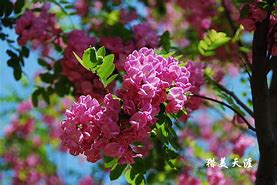 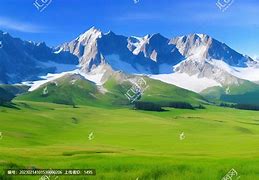 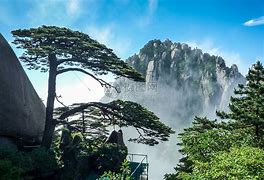 花
草
树
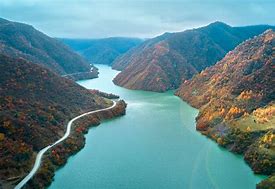 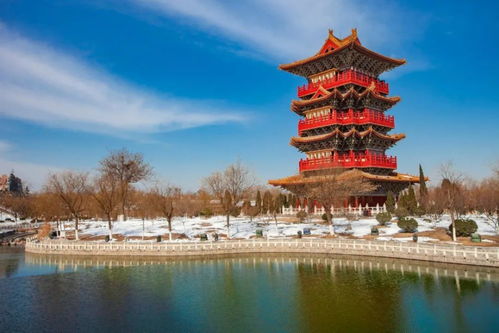 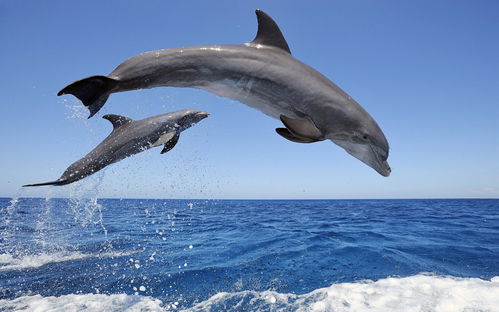 江
湖
海
一、眼睛的结构
眼球是由角膜、晶状体、睫状体、视网膜等组成。
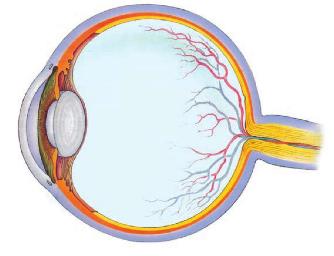 光屏
玻璃体
瞳孔
角膜
视网膜
晶状体
睫状体
一个凸透镜
视神经
[Speaker Notes: 此为实验版教材的配图，如能换成正式版教材第100页图5.4-1最好]
在视网膜上成倒立、缩小的实像
人眼视物的过程
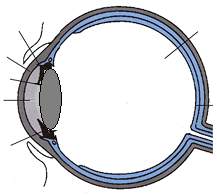 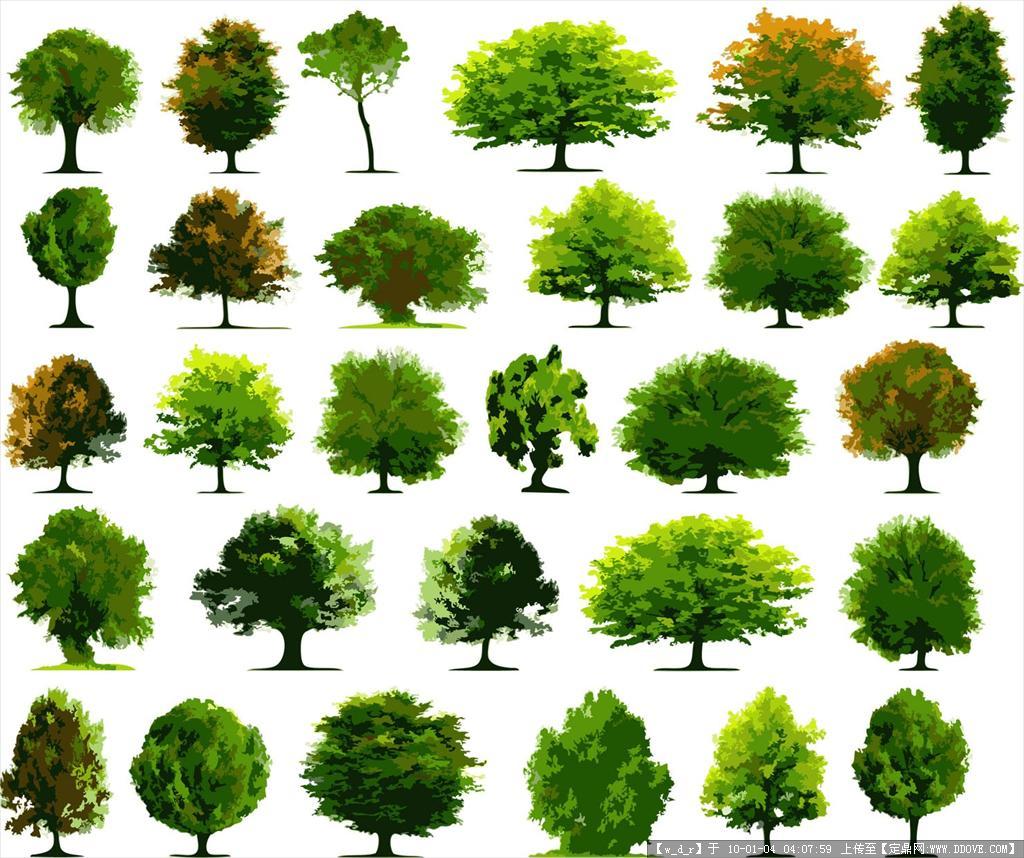 人的眼睛看见物体的原理
与照相机成像原理相同
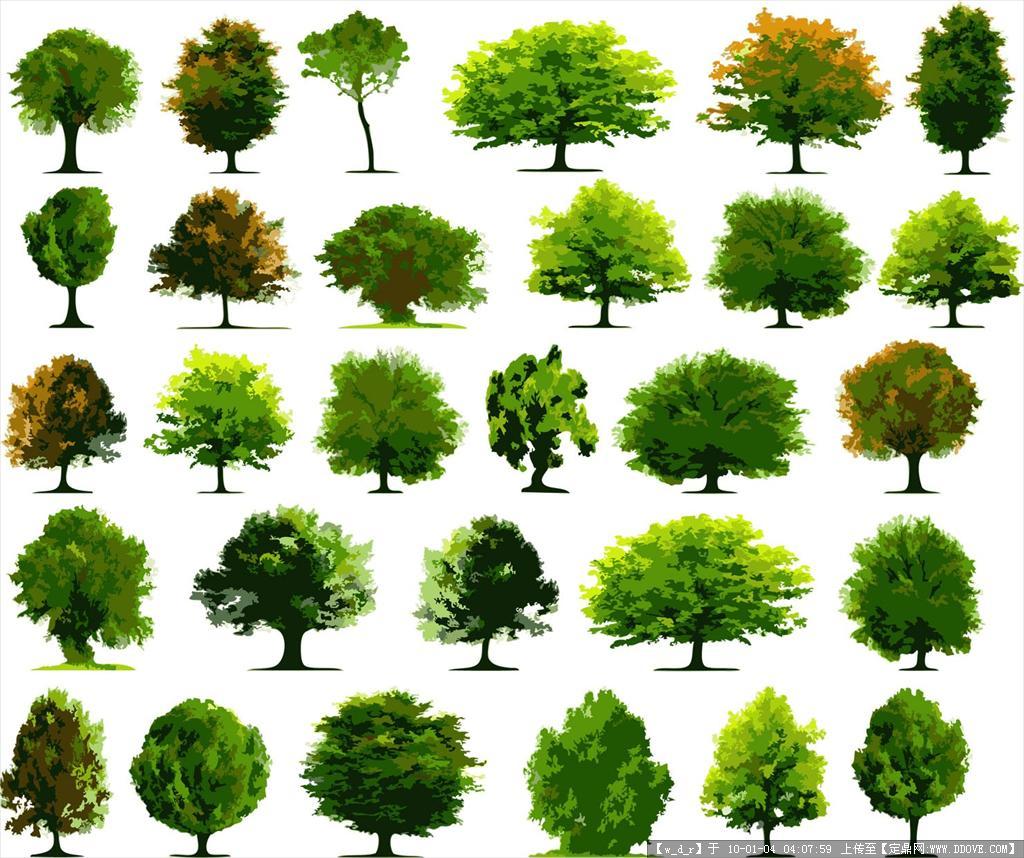 凸透镜
光屏
照相机成像的过程
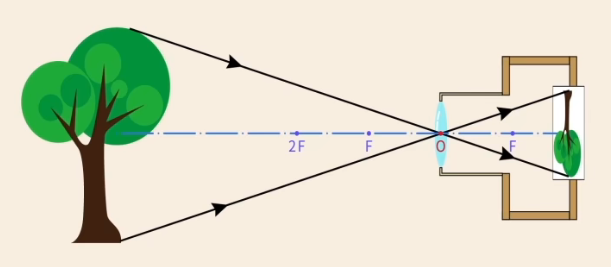 [Speaker Notes: 孔隆 教育  http://mykonglong.taobao.com]
凸透镜成实像时，焦距不变，物距减小，像距增大
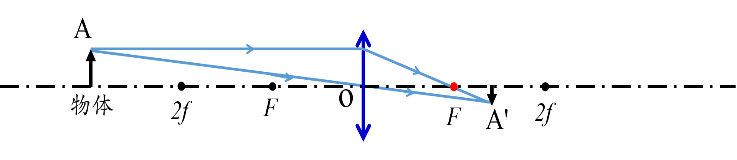 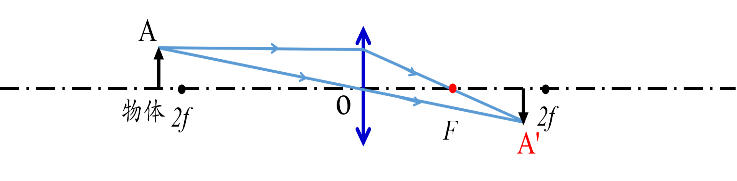 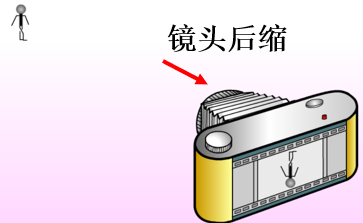 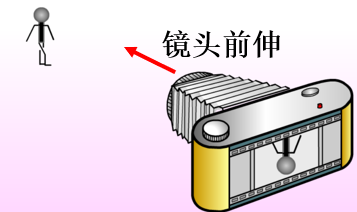 照相机拍摄远近不同的物体时，是通过调节物距、像距来得到清晰的像。
凸透镜
光屏
物体
用眼睛看远近不同的物体时，像都成在视网膜上，晶状体和视网膜之间的距离不能变
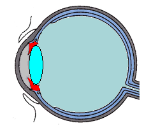 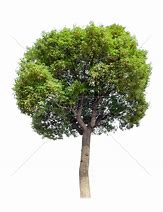 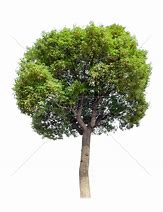 v
眼睛是如何看清远、近位置不同的物体？
改变晶状体的“焦距”
二、眼睛的“变焦”
睫状体
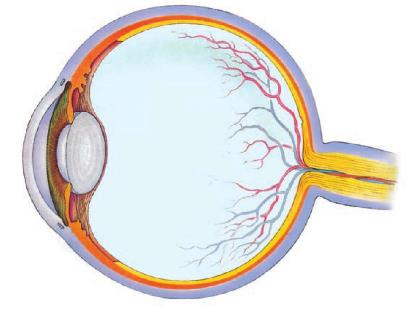 视网膜
晶状体
眼睛通过睫状体改变晶状体的厚薄，来看清楚近处和远处的物体。
远点：无限远处
近点：离眼睛约10cm处
二、眼睛的“变焦”
睫状体放松
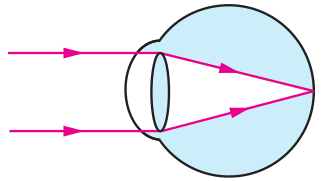 晶状体变薄
看远处物体
对光的偏折能力变小，焦距变大
远处的光，会聚在视网膜上
睫状体收缩
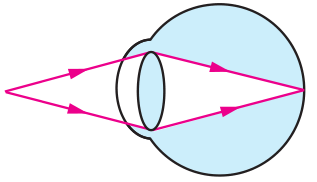 晶状体变厚
看近处物体
对光的偏折能力变大，焦距变小
近处的光，会聚在视网膜上
二、眼睛的“变焦”
正常人眼的远点、近点、明视距离
1.远点：无限远
2.近点：10cm
3.明视距离：25cm
依靠人眼睛调节，所能看清的最远和最近的两个极限点
最清楚而又不疲劳的距离
二、眼睛的“变焦”
做一做
        请大家抬起头，看看窗外的景物，望向最远处，视线大约停留5秒钟，再将视线回到屏幕上来。
二、眼睛的“变焦”
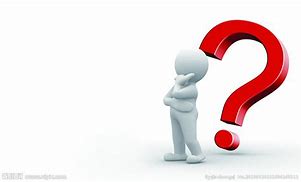 人为什么会有近视眼和远视眼呢?
晶状体不能调节或调节能力减弱
若睫状体不能调节或调节能力减弱
看清物体的范围减小了
只能看清远处的物体
看不清近处的物体
只能看清近处的物体
看不清远处的物体
远视眼
近视眼
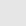 三、近视眼及其矫正
近视眼的特征
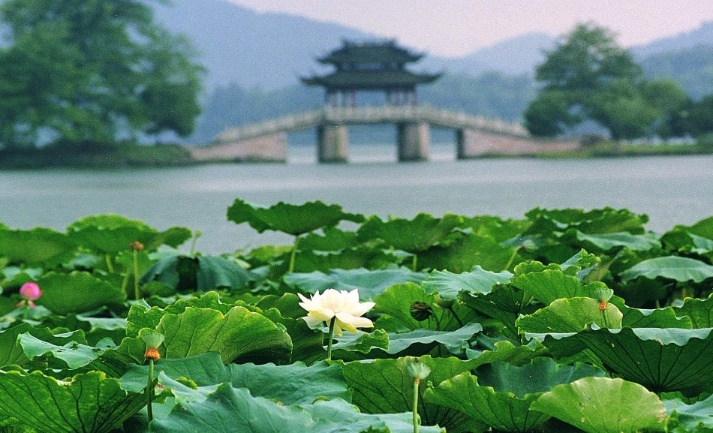 远处
只能看清近处的物体，看不清远处的物体。
三、近视眼及其矫正
近视眼的成因
o
薄
A
A
光屏（视网膜）
光屏（视网膜）
F
F
o
物体
物体
A
A'
厚
眼球晶状体太厚折光能力太强
眼球在前后方向上太长
三、近视眼及其矫正
近视眼的成因
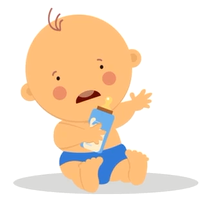 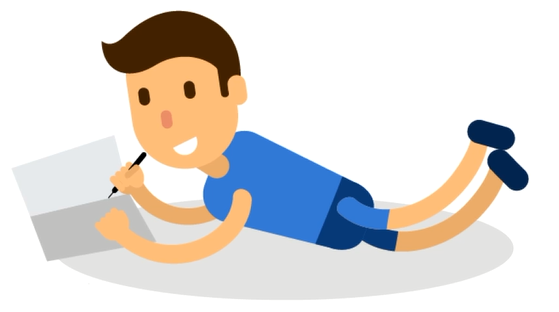 先天近视
近视眼
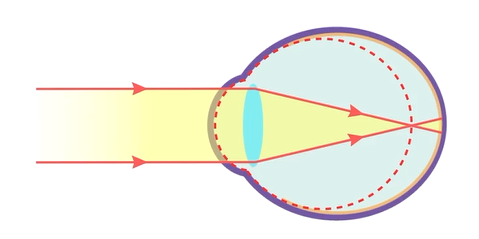 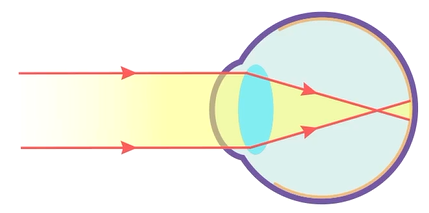 三、近视眼及其矫正
近视眼的成因
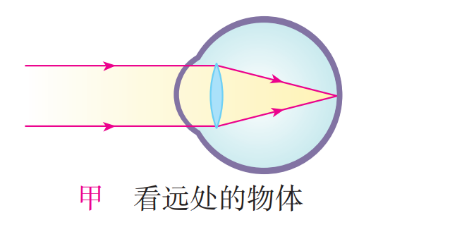 正常眼看远处的物体
晶状体太厚，
折光能力太强，
像在视网膜的前方。
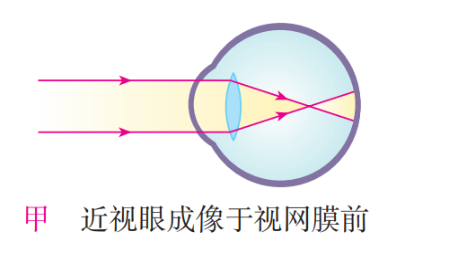 近视成像于视网膜前
三、近视眼及其矫正
近视眼的矫正
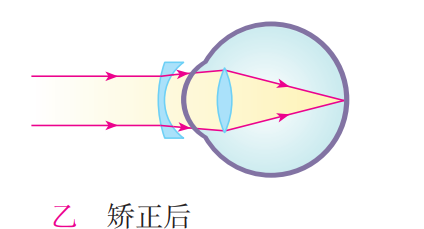 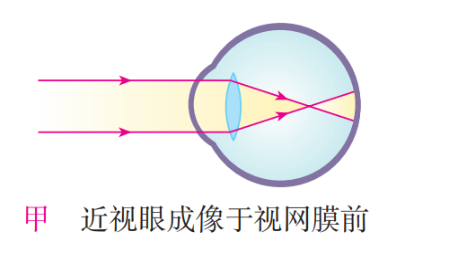 矫正：
         配戴对光有发散作用的凹透镜。
四、远视眼及其矫正
远视眼的特征
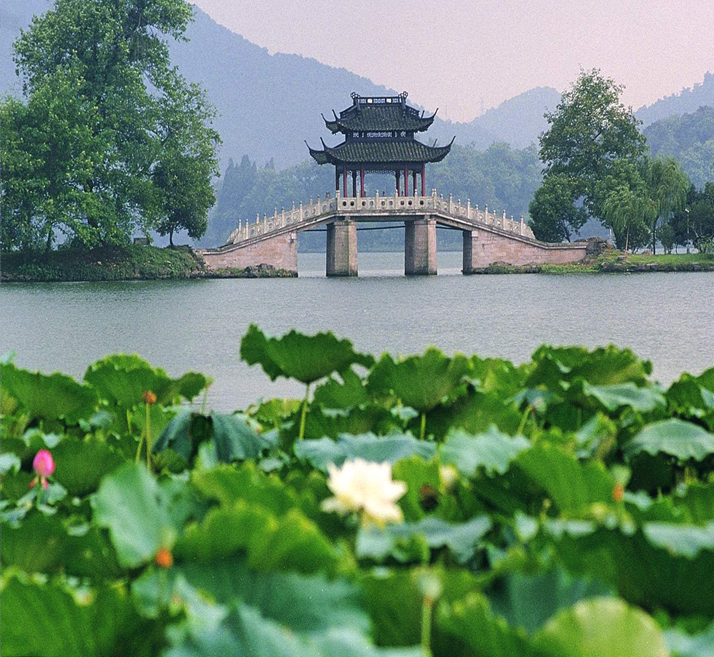 近处
只能看清远处的物体，看不清近处的物体。
四、远视眼及其矫正
远视眼的成因
A
A
F
光屏（视网膜）
光屏（视网膜）
F
o
物体
物体
A'
A'
厚
薄
o
眼球晶状体太薄
折光能力太弱
眼球在前后方向上太短
四、远视眼及其矫正
远视眼的成因
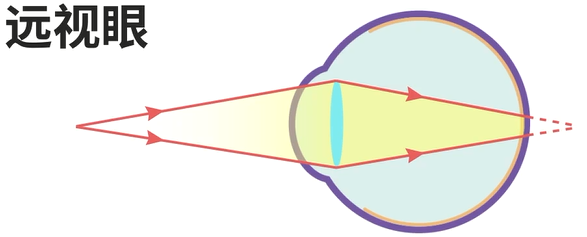 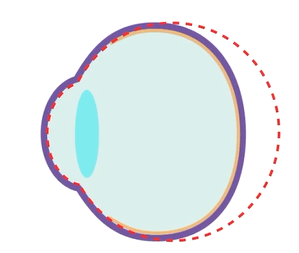 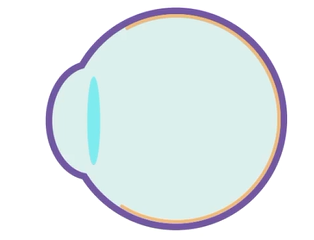 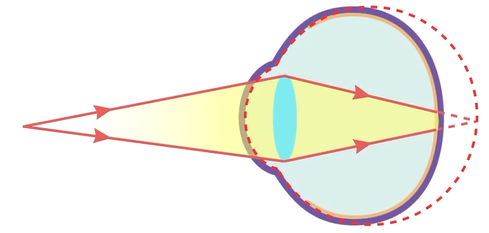 四、远视眼及其矫正
远视眼的成因
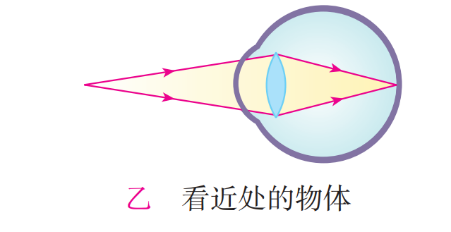 正常眼看近处的物体
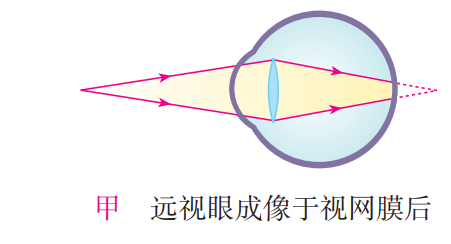 晶状体太薄，
折光能力太弱，
像在视网膜的后方。
远视眼成像于视网膜后
四、远视眼及其矫正
远视眼的矫正
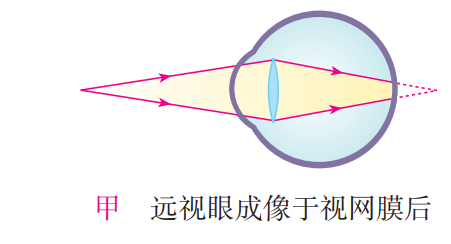 远视眼成像于视网膜后
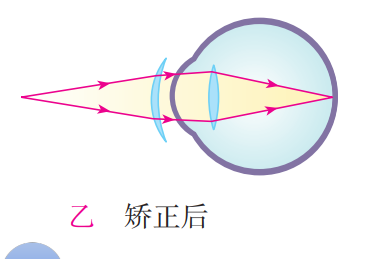 矫正：
   配戴对光有会聚作用的凸透镜。
五、课堂小结
焦距大（远处）
眼睛
  
  和
焦距小（近处）
晶状体
凸透镜
  变焦
凸透镜矫正
眼镜
远视眼
光屏
视网膜
凹透镜矫正
近视眼
六、科学世界：眼镜的度数
1. 透镜焦度
透镜焦距 f 的长短标志着折光本领的大小。焦距越短，折光本领越大，通常把透镜焦距的倒数叫做透镜焦度，用Φ表示。
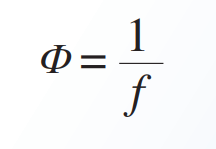 透镜焦度
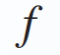 焦距  f  以米为单位
六、科学世界：眼镜的度数
2. 眼镜度数
如果远视很严重，眼镜上凸透镜的折光本领应该大一些，透镜焦度就要大一些。平时说的眼镜片的度数，就是镜片的透镜焦度乘100的值。 例如，100度远视镜片的透镜焦度是1m-1 ，它的焦距是1m。
D=Φ×100
眼镜度数
凸透镜（远视镜片）的度数是正数
凹透镜（近视镜片）的度数是负数
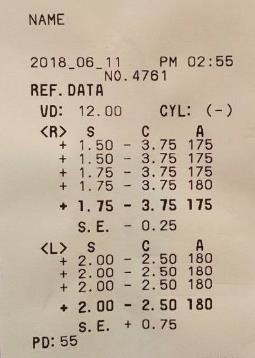 右眼
平均近视25度
平均远视75度
左眼
七、爱护我们的眼睛
1. 良好的光照环境
2. 坐姿端正、距离适中
3. 避免眼睛过度劳累
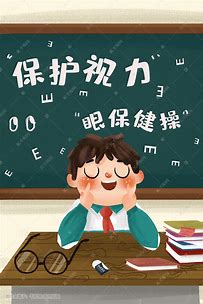 八、练习巩固
1. 人的眼睛相当于一架_________。物体在视网膜上成的是___________,__________的实像。
 2. 近视眼看不清远处的物体，因为远处的物体的像落在视网膜的______   (前方/后方)，如下图_______所示，可以通过配戴_____透镜进行矫正。下列两示意图中属于远视眼的是________。
照相机
倒立      缩小
甲
前方
凹
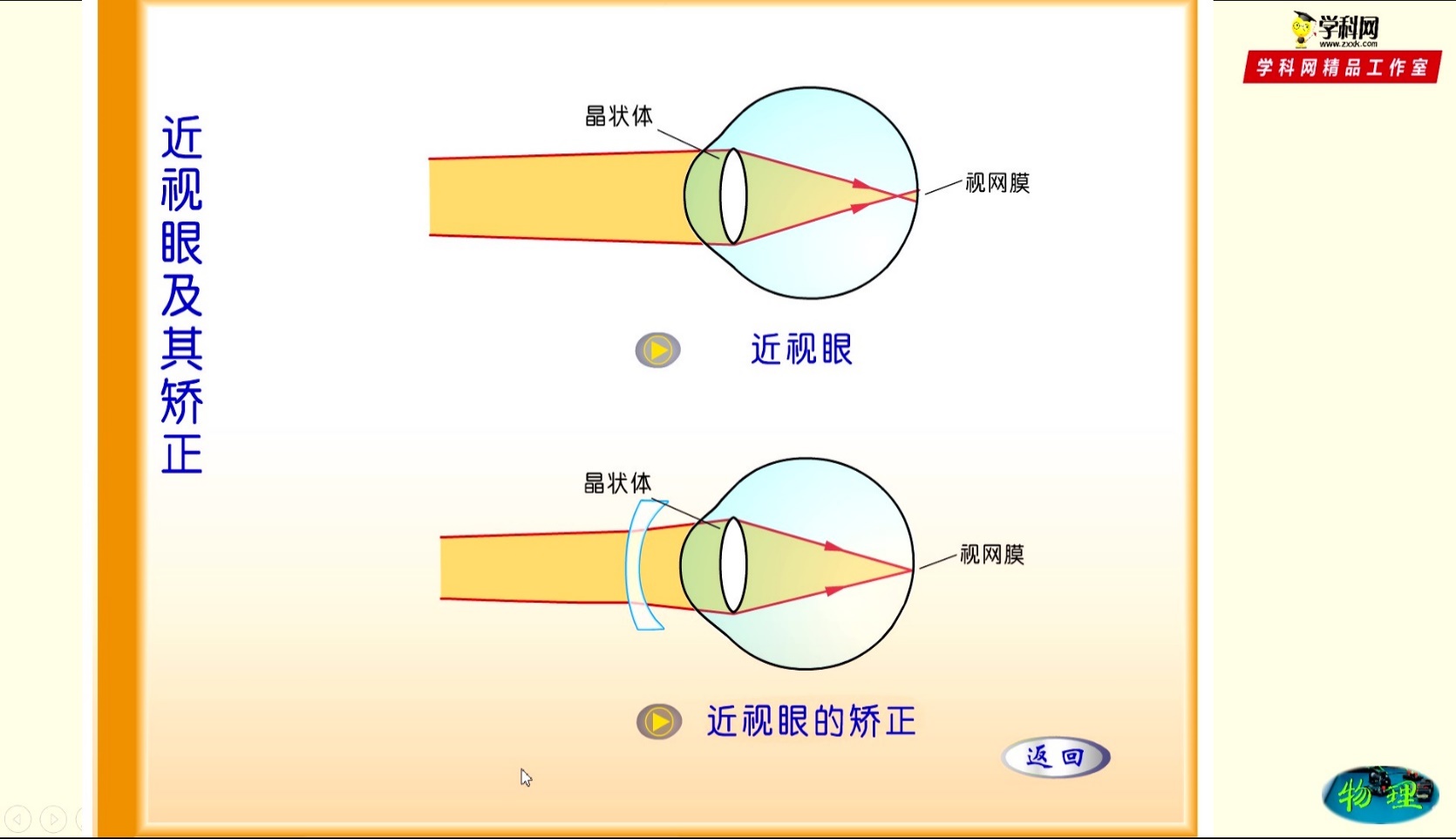 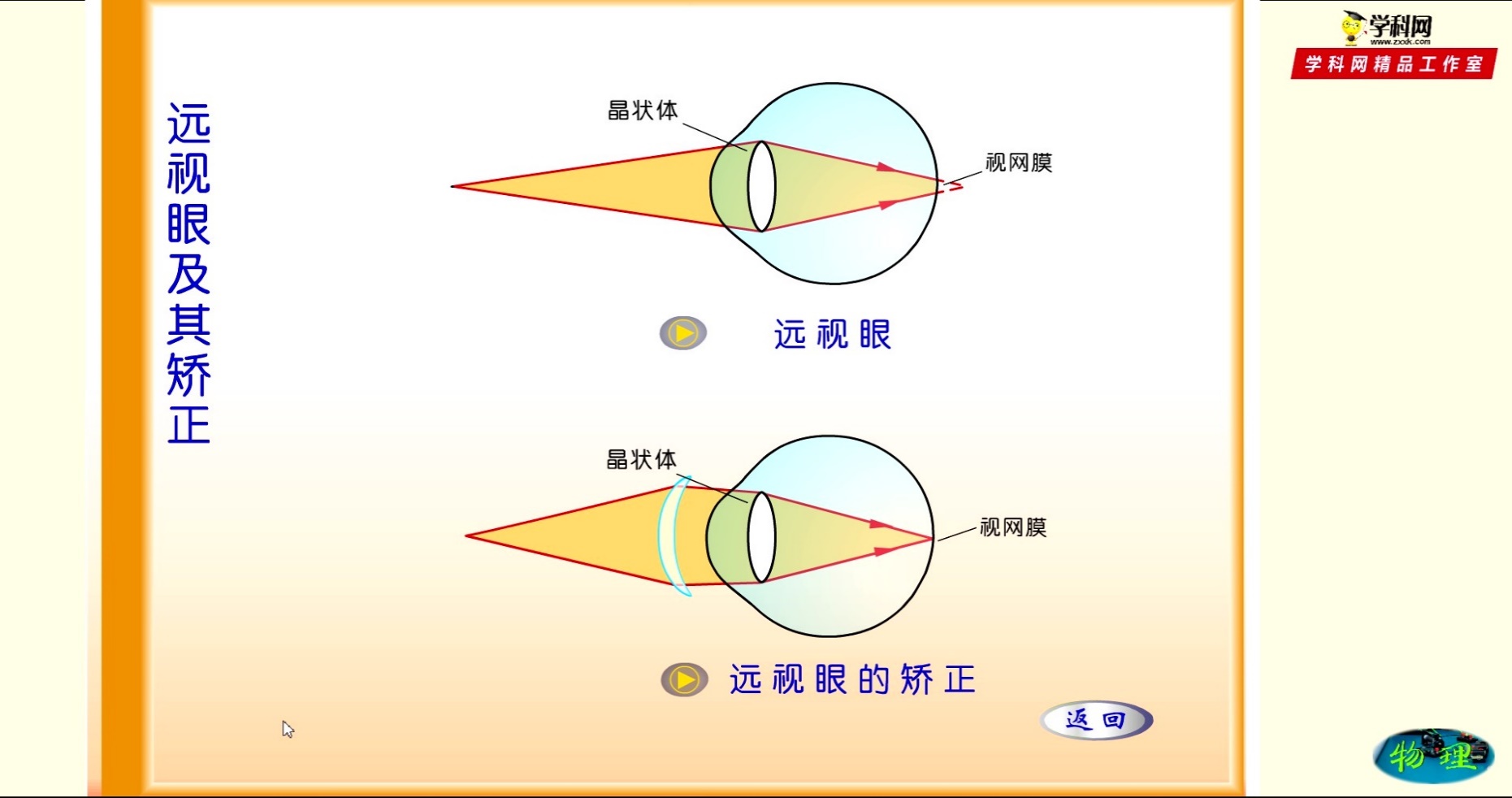 乙
甲                          乙
八、练习巩固
3、近视患者需佩戴由               制成的眼镜，是由于该透镜对光有         作用。
         远视患者需佩戴由             制成的眼镜，是由于该透镜对光有           作用。
发散
凹透镜
会聚
凸透镜
八、练习巩固
4、 现代生活，智能手机给人们带来了许多便利，但长时间盯着手机屏幕，容易导致视力下降。图中关于近视眼及其矫正的原理图正确的是（         ）
D
甲                                 乙                                 丙	               丁
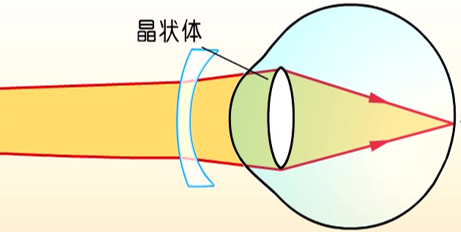 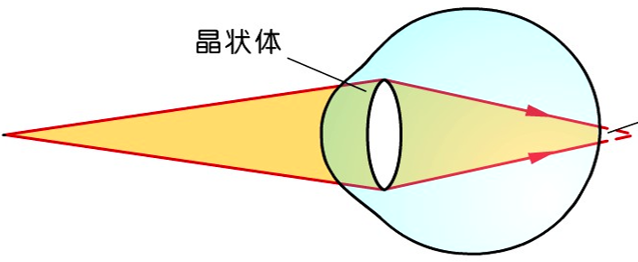 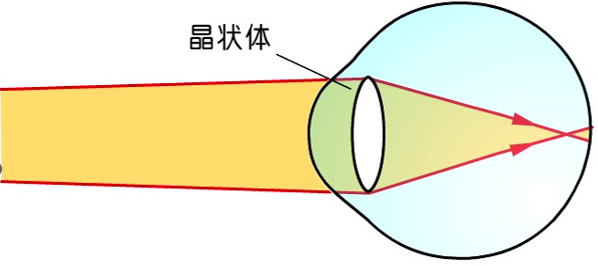 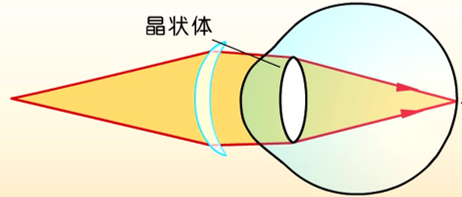 A. 甲和丙	    B. 甲和丁	         C. 乙和丙	          D. 乙和丁
八、练习巩固
5、如图为小红看远处物体时,眼球成像情况的示意图.由图可知,小红是　　　　(填“近视眼”或“远视眼”),
为了能正常学习和生活,她需要配戴　　　　(填“凸透镜”或“凹透镜”)制成的眼镜.
近视眼
凹透镜
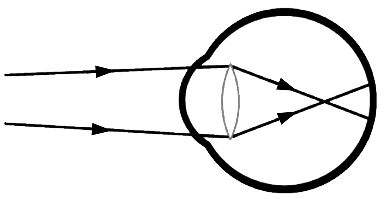 八、练习巩固
6、由于长时间过度使用手机，导致新型疾病“手机老花眼”患者剧增，患者主要表现为观察近处物体不清晰，这种疾病的形成原理与下面______，（选填“甲”或“乙”)图相符，应配戴  (选填“凹”或“凸”) ______透镜予以矫正。
甲
凸
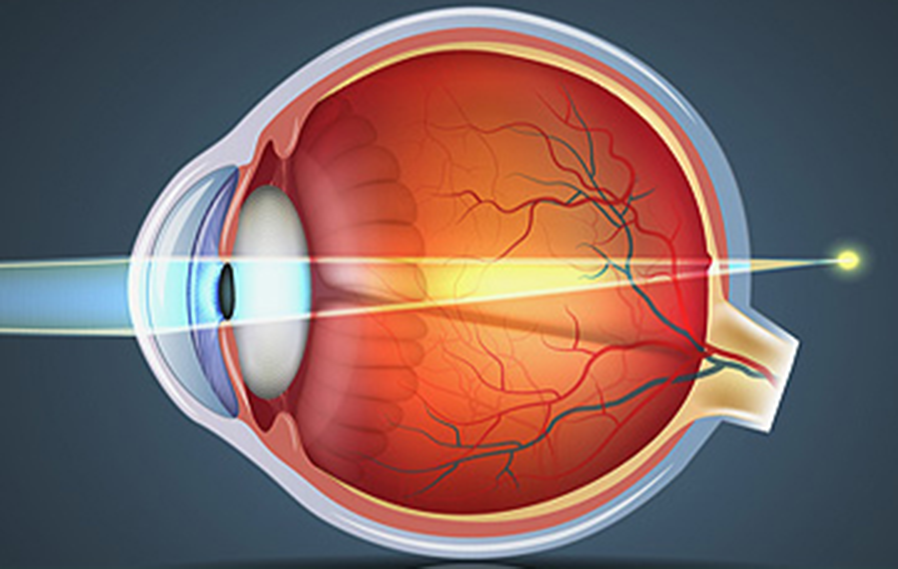 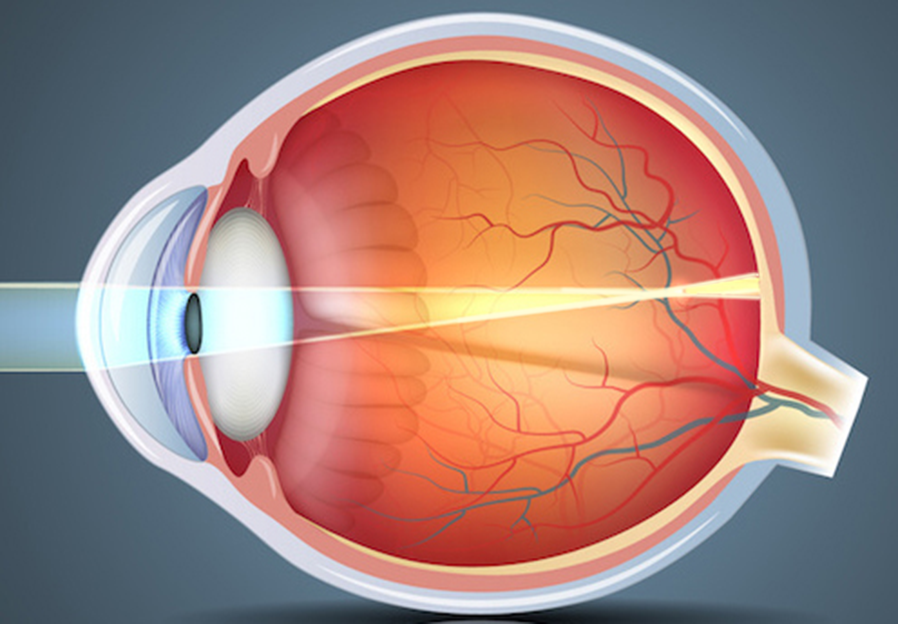 甲
乙
八、练习巩固
7、戴近视镜的小强发现其眼镜与爷爷的老花镜外观相同，为了区分它们，他把其中一副眼镜靠近物理课本，发现课本上的文字变大了，则说明这副眼镜是________（选填“近视镜”或“远视镜”）。
远视镜
八、练习巩固
8、人的眼睛好像一架照相机，它的晶状体和角膜的共同作用相当于一个                ，能把来自物体的光                （选填“会聚”或“发散”）在视网膜上，形成物体的                （选填“实”或“虚”）像。为了预防近视眼，平时读写时眼睛距离书本                cm为宜。
会聚
凸透镜
实
25
八、练习巩固
9、如图所示,报纸上放有小明的近视眼镜、爸爸的老花眼镜、奶奶度数更大的老花眼镜以及妈妈的平光眼镜,则奶奶的眼镜是图中的(　　)
A
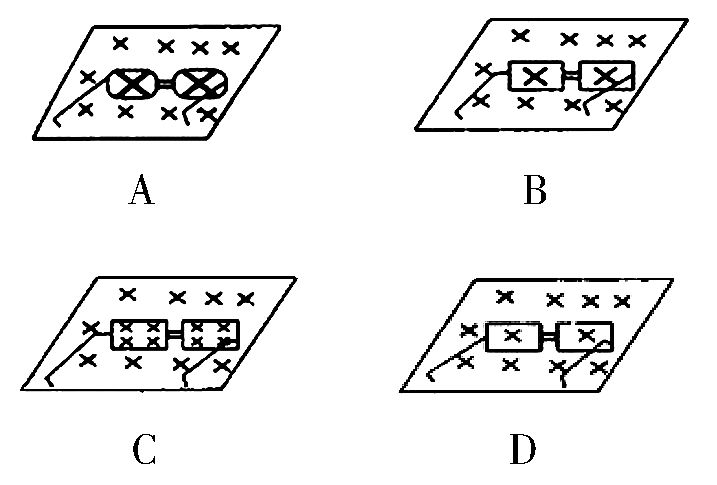 八、练习巩固
10、图中所示的哪个是近视眼，哪个是远视眼？用眼镜矫正时哪个该用凸透镜，哪个该用凹透镜？（   ）
A．甲是近视眼，戴凸透镜；乙是远视眼，戴凹透镜
B．甲是远视眼，戴凸透镜；乙是近视眼，戴凹透镜
C．甲是近视眼，戴凹透镜；乙是远视眼，戴凸透镜
D．甲是远视眼，戴凹透镜；乙是近视眼，戴凸透镜
C
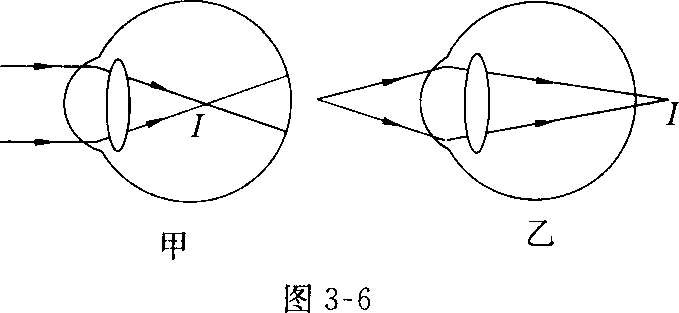 八、练习巩固
11、如图，给凸透镜戴上近视眼镜，此时光屏上能成一清晰的像，若取下近视眼镜，为使光屏上的像清晰，在保持烛焰和透镜位置不变的条件下应将光屏 （　　）
A.  靠近透镜
B.  远离透镜
C.  靠近透镜或远离透镜都可以
D.  保持在原来位置不动
Ａ
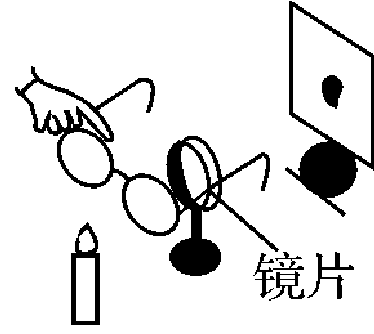 八、练习巩固
12. 如图，在烛焰和凸透镜之间放一眼镜的镜片，发现光屏上的像由清晰变模糊了，将光屏向靠近凸透镜的方向移动适当距离后，光屏上再次呈现清晰的像，则该眼镜的镜片是___________（选填“凸透镜”或“凹透镜”），可用于矫正________（选填“近视眼”或“远视眼”）。
凸透镜
远视眼
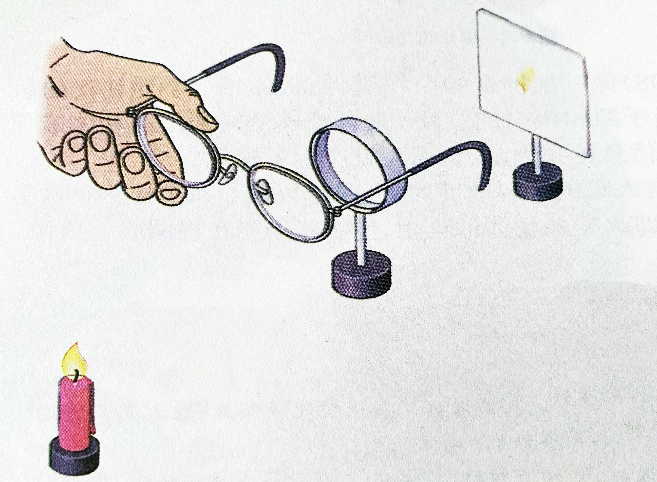